Digital Rights Management:
This talk…
What is DRM?
Overview of MediaSnap DRM system
Other DRM systems
Conclusions
DRM
2
What is DRM?
“Remote control” problem
Digital book example
Digital music, video, documents, etc.
Privacy
DRM
3
Persistent Protection
Restrictions on use after  delivery
 No copying
 Limited number of reads
 Time limits
 No forwarding
 etc.
DRM
4
What to do?
The honor system (The Plant)
Give up (HIPAA, etc.)
Lame software-based DRM
Better software-based DRM
Tamper-resistant hardware http://www.cl.cam.ac.uk/%7Erja14/tcpa-faq.html
DRM
5
The hype
“Our solutions let enterprises control their confidential information at all times, even after the recipients receive it.”                  --- Authentica
“Seal confidential digital documents and protect you business against intellectual property theft indefinitely.”                       --- SealedMedia
DRM
6
Is crypto the answer?
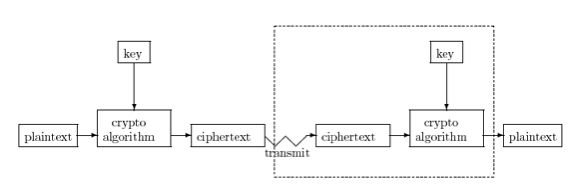 DRM
7
Current state of DRM
Security by obscurity (at best)
Secret designs (Kerckhoff’s Principle?)
Crypto is king
“Whoever thinks his problem can be solved using cryptography, doesn’t understand his problem and doesn’t understand cryptography.” --- Attributed by Roger Needham and Butler Lampson to each other
DRM
8
MediaSnap’s DRM system
Secure Document Server (SDS)
PDF plugin (or reader)
Security stuff…
DRM
9
Protecting a document
encrypt
Sender
persistent
protection
Recipient
SDS
DRM
10
Tethered mode
Sender
key
Recipient
SDS
DRM
11
Untethered mode
key
Sender
Recipient
SDS
DRM
12
Security issues
Server (SDS)
 Protect keys, authentication data, etc.
 Apply persistent protection
 Client (Reader/PDF plugin)
 Protect keys, authenticate, etc.
 Enforce persistent protection
DRM
13
Document reader security
Tamper-resistance
Obscurity
DRM
14
Tamper-resistance
Anti-debugger
Encrypted code
DRM
15
Obscurity
Key management
 Authentication
 Caching (keys, authentication, etc.)
 Encryption and “scrambling”
 Key parts (data and code)
 Multiple keys
DRM
16
Other MediaSnap features
Module tamper checking (hashing)
 Anti-screen capture
 Watermarking
 “Unique-ification”
DRM
17
Other possibilities
General code obfuscation 
Code “fragilization” (guards)
OS issues
DRM
18
Make fun of DRM systems
Patently obvious
 Crypto claims
 Sillyness
 “Respect” model
 MS-DRM
DRM
19
InterTrust
“…a company whose business model appears to rely entirely on legal filings against Microsoft.”
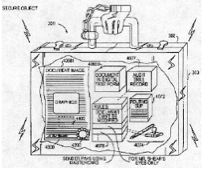 DRM
20
Crypto claims
Q: How does Atabok security compare to the competition?
A: The majority of service providers offer the ability to encrypt at 128-bits. Atabok encrypts your content with 256-bit encryption, which is exponentially more secure.
DRM
21
Sillyness
secretSeal’s five “radical innovations”
 hieroglyphic passwords
 variable-length encrypted keys
 morphogenetic encryption algorithm
 no encryption formula in software
 the use of public keys
DRM
22
The respect model
Adobe eBooks --- “It is up to the implementors of PDF viewer applications to respect the intent of the document creator by restricting access to an encrypted PDF file according to passwords and permissions contained in the file.”
DRM
23
MS-DRM (version 2)
Weak proprietary block cipher (MultiSwap) used for hashing
 No controlled execution
 No obfuscation, etc.
DRM
24
Conclusions
Current DRM systems are weak 
Ideal software-based DRM…
 Individual content is non-trivial to attack
 Overall system survives repeated attacks
 Is this possible?
DRM
25
More info…
M. Stamp, Digital rights management: The technology behind the hype, Journal of Electronic Commerce Research, http://www.csulb.edu/web/journals/jecr/issues/20033/paper3.pdf
 M. Stamp, Risks of digital rights management, Communications of the ACM, http://www.csl.sri.com/users/neumann/insiderisks.html#147
M. Stamp, Digital rights management: For better or for worse?, ExtremeTech, http://www.extremetech.com/article2/0,3973,1051610,00.asp
DRM
26